O título deve ser exatamente o mesmo utilizado no resumo e ser escrito em letras maiúsculas
Número de Identificação do Trabalho
Foto do autor principal apresentador
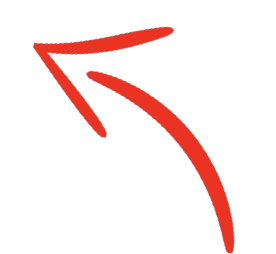 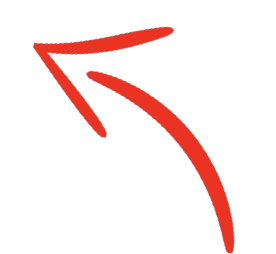 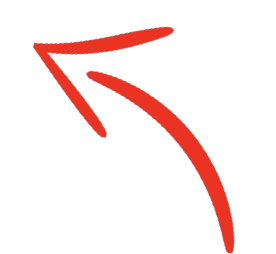 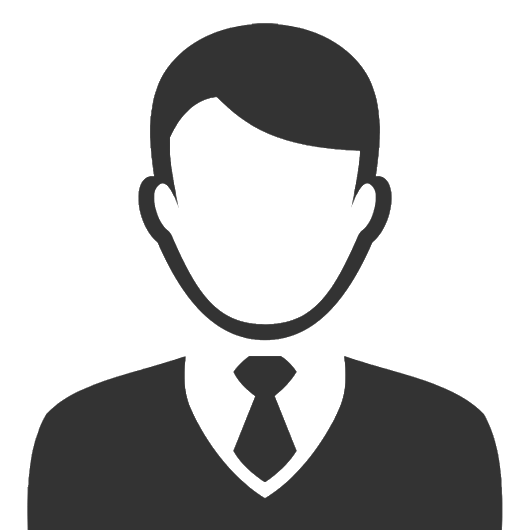 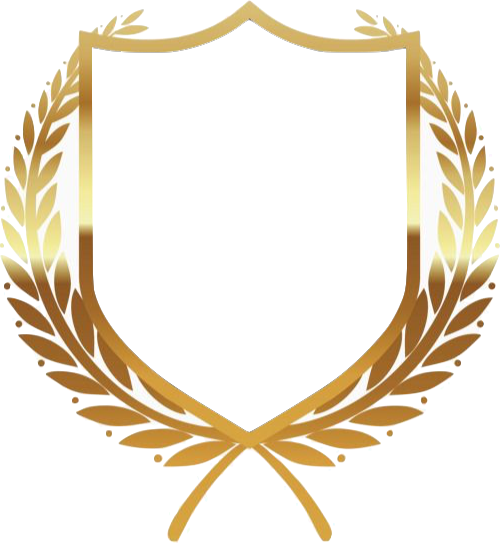 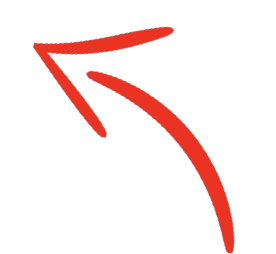 Número do Trabalho – Título do Trabalho
TESTUT, Jean Leo; LATARJET, André; CRUVEILHIER, Jean; BOURGERY, Jean-Baptiste Marc; VESALIUS, Andreas*
Logo da IES
Universidade
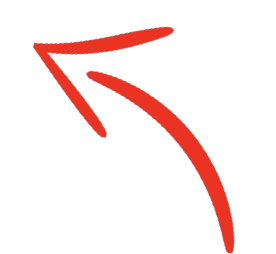 Cidade - Estado
Autores e Orientador
Área de trabalho
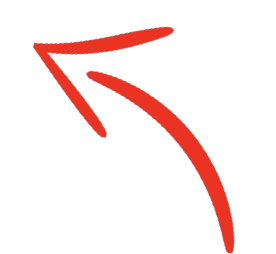 Área destinada ao autor para montagem dos elementos estruturais de seu trabalho
O template ou layout da apresentação, bem como os tipos e tamanhos de fonte são de livre escolha do apresentador